Africa’s urbanization and the myth about de-urbanization: The case of Ghana
George Owusu (PhD)
Institute of Statistical, Social & Economic Research (ISSER)/Centre for Urban Management Studies (CUMS)
University of Ghana
Ghana: Location and Politico-administrative Regions
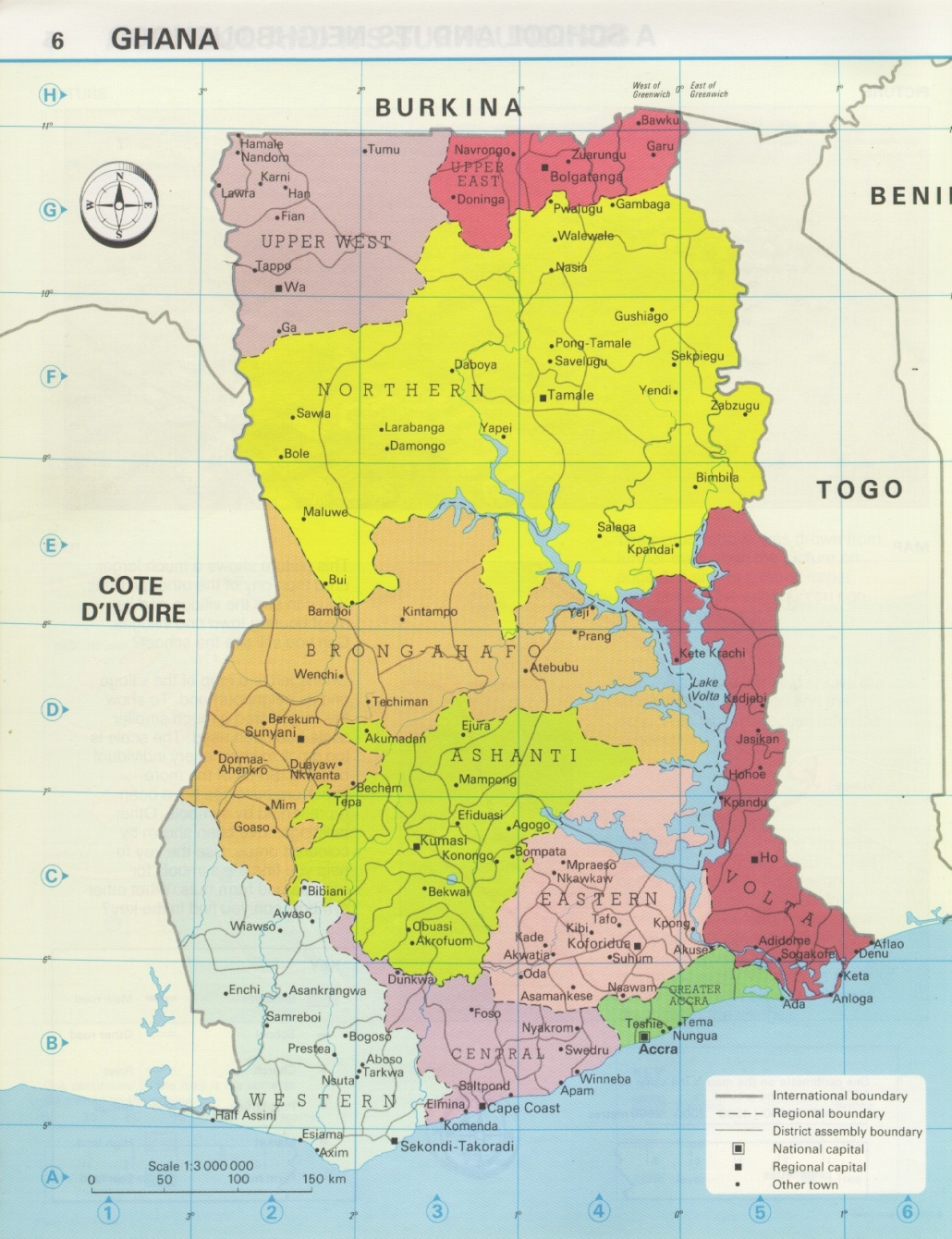 Introduction
Estimated total population of  30.4 million (2019), with about 57% estimated to be urbanized and about   (annual growth rate of about 3.7% (GSS 2019; World Bank 2015)

Rapid urbanization characterized by skewed distribution of urban population,  preference for large cities and towns.

Main cities: Accra and Kumasi (million plus cities),  Sekondi-Takoradi (4); Tamale and Tema.

Regional disparities in level of urbanization: north-south divide reflecting level of development
Introduction
The notion of rapid urbanization occurring in Africa has been questioned in recent years (Potts, 2009, 2012).
urban growth rates in many Sub-Saharan African countries have slowed and recent censuses show that most city growth rates are around or below the national rates.
Introduction
The demographic shift of population from rural to urban (urbanization) is slow or stagnating in most sub-Saharan African countries with varying experiences across countries:

some demonstrating counter-urbanization (e.g., Zambia, Cote d’Ivoire and Mali)
some having weak city in-migration (e.g., Ghana, Benin and Mozambique)
few countries have experienced high net in-migration (e.g., Tanzania, Kenya and Niger)

Is this really the case, and are Ghanaian cities experiencing weak city in-migration?
Urbanization in Ghana
Since formal census was introduced, Ghana’s level of urbanization has been on the increase: from 7.8 (1921),  23.1% (1960) to 57% in 2018. However, few centres dominate this urban concentration (GSS 2013). 

Urbanization in Ghana represents a major redistribution of the population with preference for the very large cities and metropolitan areas. 

The recency and speed of the process have significant impact on development: Ghanaian cities lack required facilities and infrastructure. 

Cities are plagued by environmental problems (mainly poor sanitation/sewage, high levels of pollution); socio-economic challenges (unemployment, crime, violence, poor/inadequate housing, poverty, etc)
Ghana: Urbanization Trends and Projections, 1921-2060
Source: Derived from MLGRD/GoG, 2010; GSS, 2013; UNDESA, 2014 (NDPC, 2016)
Proportion urban and annual growth rate by Region 1960-2010
Source: GSS (2012, 2013)
Growth of Metropolitan Centres, 1970-2010
Source: Derived from GSS 2002, 2013 (Owusu & Oteng-Ababio, 2015)
Fragmentation of metropolitan centres
The last two decades have witnessed the proliferation of local governments (LGs) in Ghana: large cities and metropolitan centres have been affected most.

Legal basis for the creation of LG areas or the alteration of boundaries is provided in Ghana’s Constitution and the Local Government Act (Act 462), 1993.

Act 462 empowers the President of Ghana to create municipalities/districts based on the recommendations of the independent Electoral Commission based on:
Minimum population threshold;
Geographic congruity, in terms land area, and social and cultural harmony and;
Economic viability of area
Legal and Constitutional Basis for Creation of Local Government Areas
Proliferation of Local Governments
Number of Electoral Constituencies and MMDAs, 1993-2019
Urban Growth and Fragmentation of Metropolitan Areas: Case Study of the Greater Accra Metropolitan Area (GAMA)
Population of GAMA, 1970-2010
Fig. 1a: MMDA Areas in GAMA, 1988-2003 	    	       Fig. 1b: MMDAs in GAMA, 2004-2007
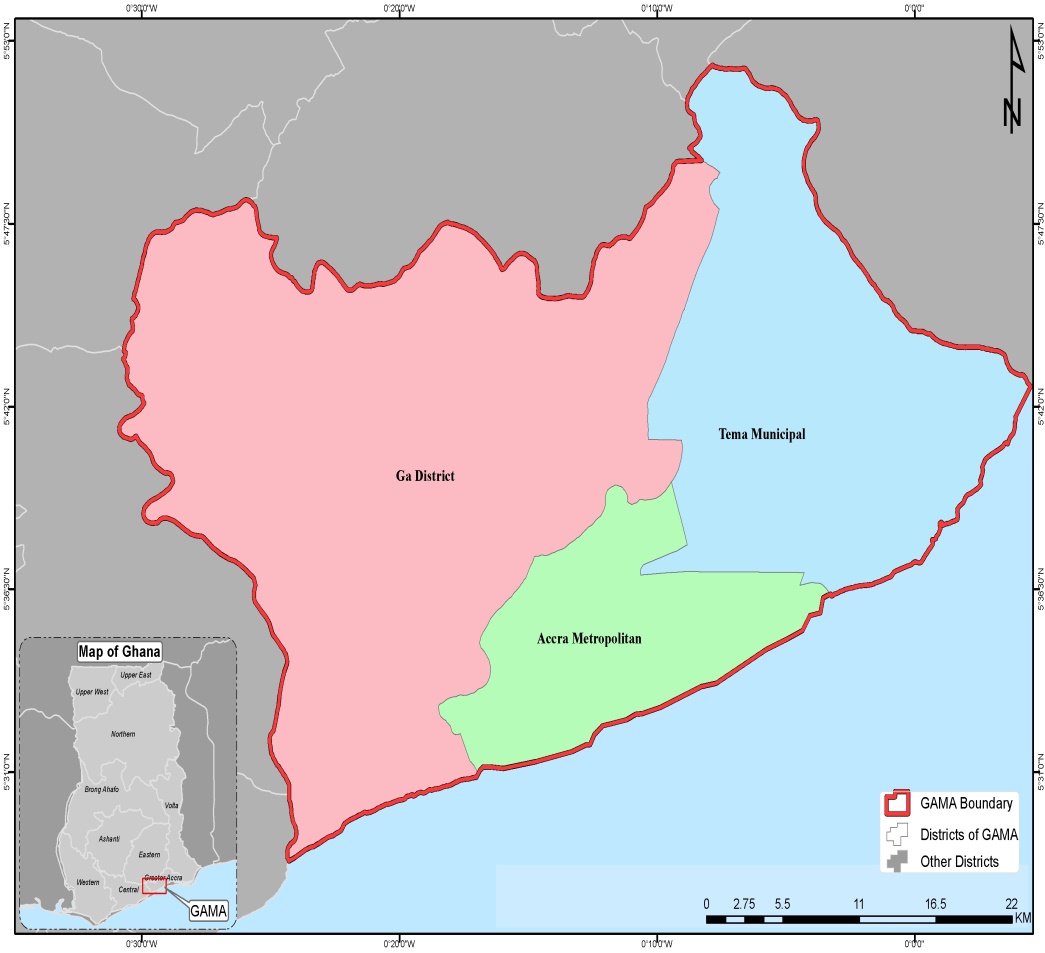 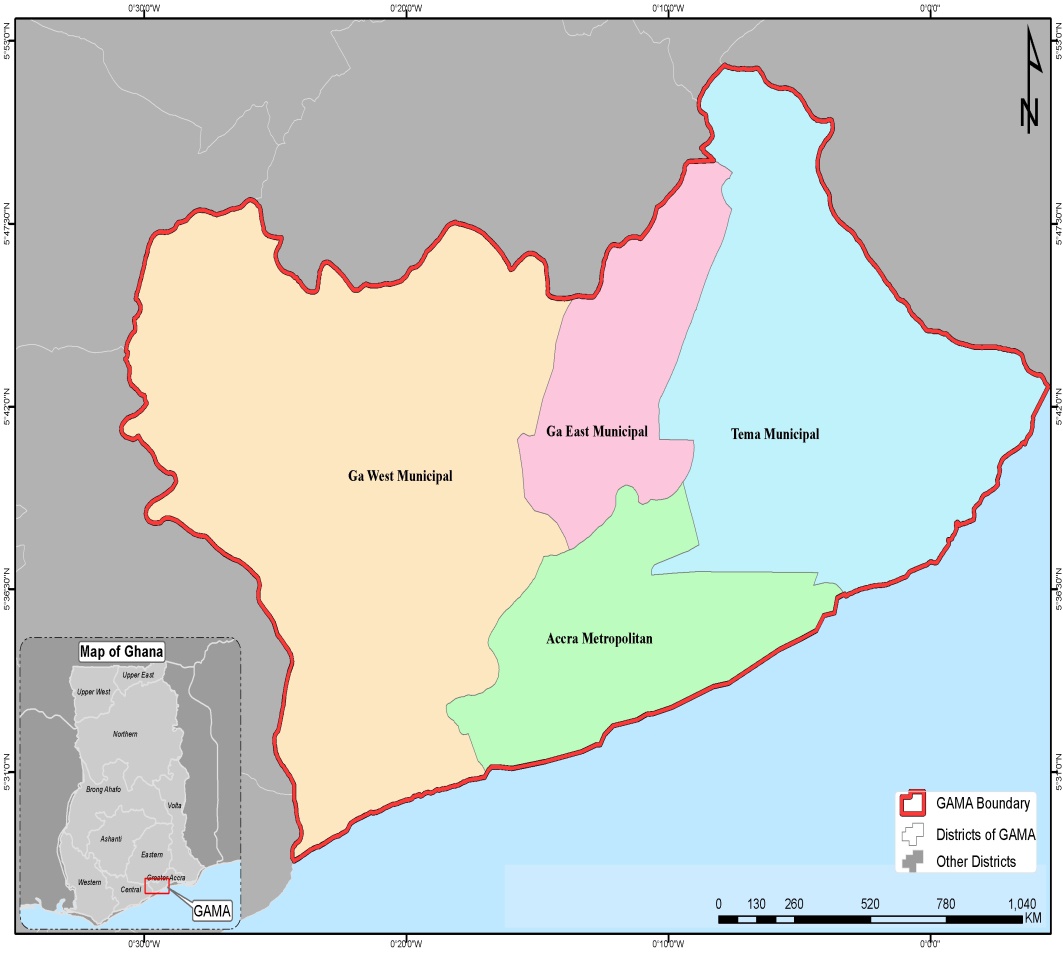 Local Government Areas in GAMA, 2008-2011
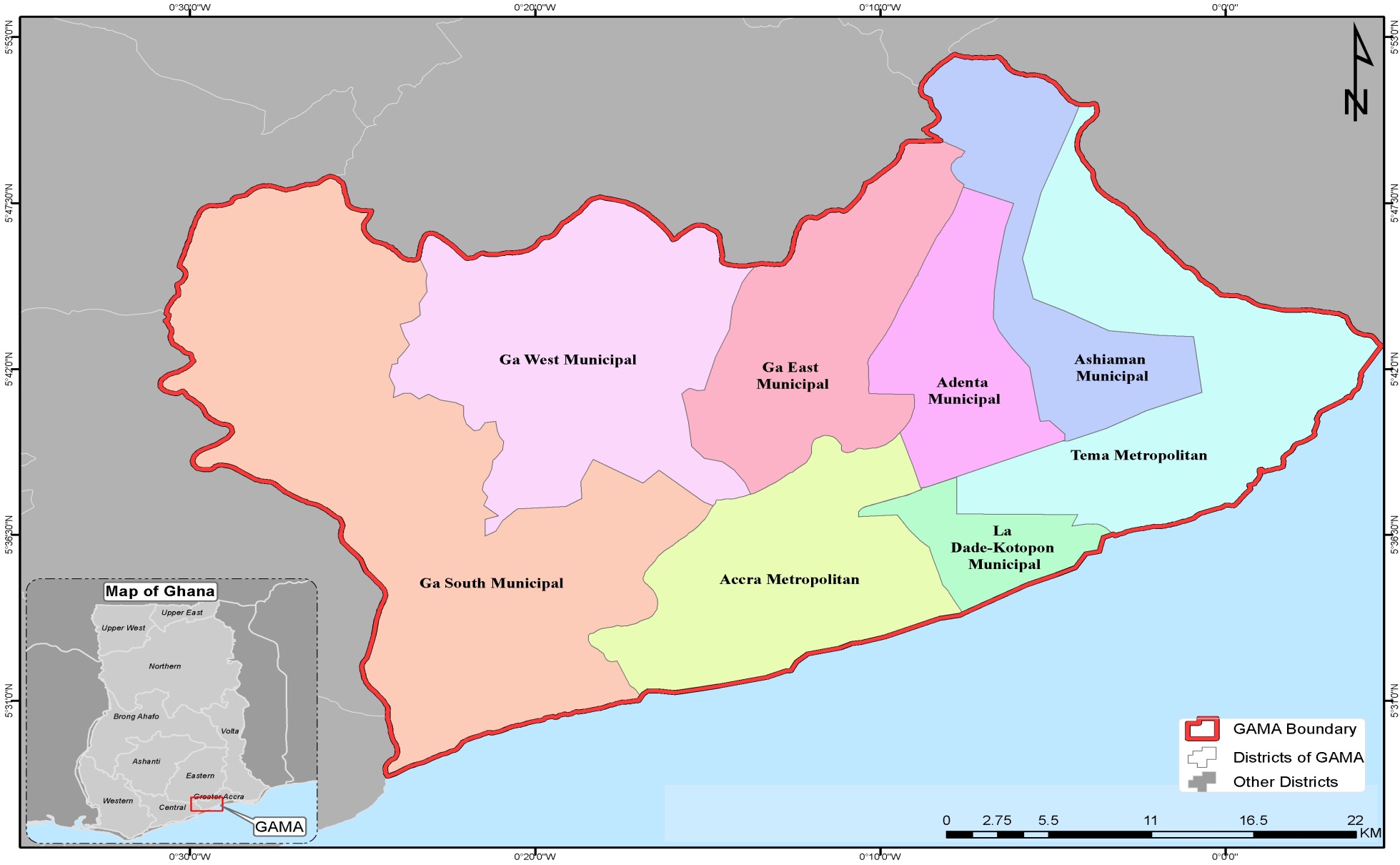 Map of Local Government Areas in GAMA, 2012-2015*
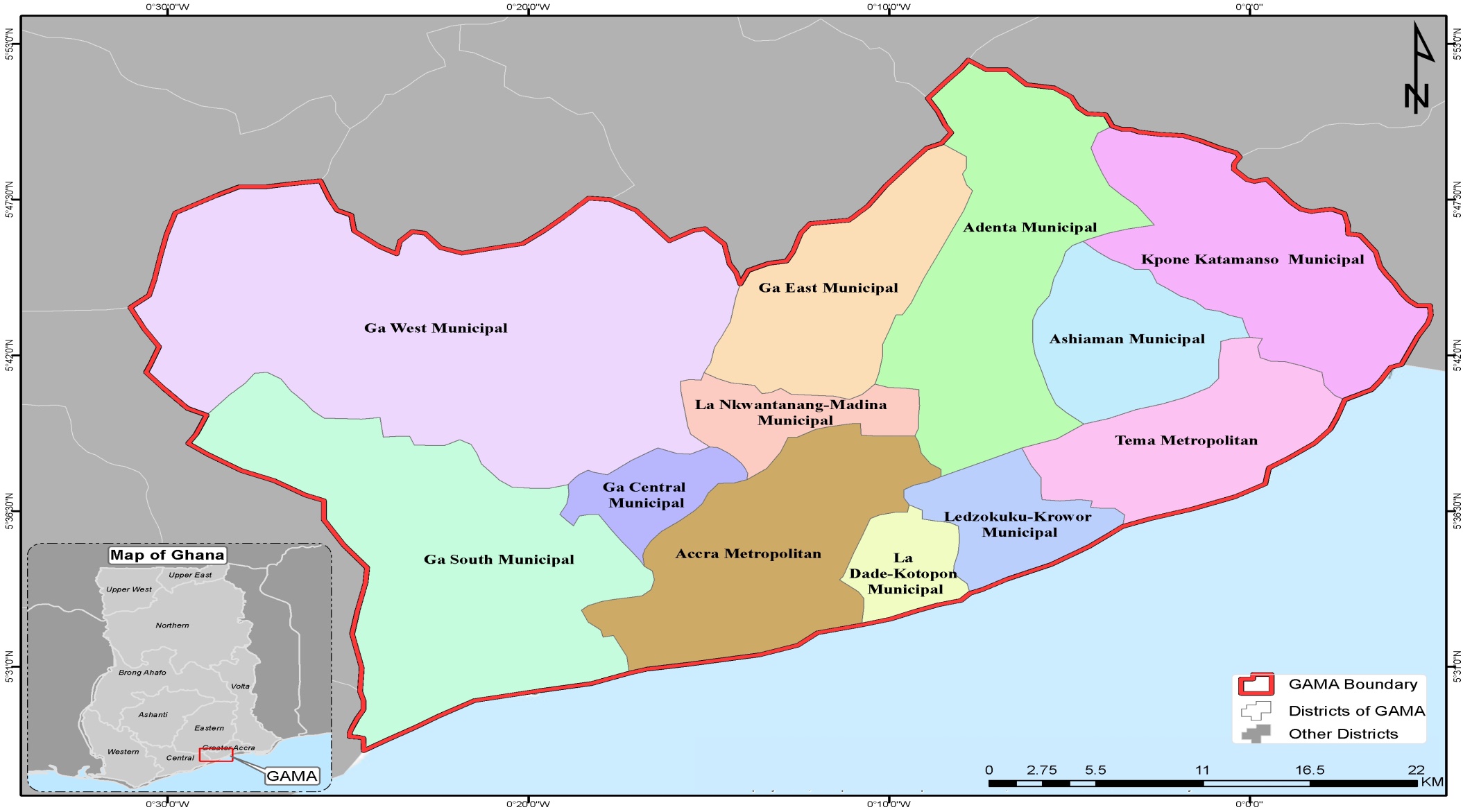 *Boundaries of MMAs on this map do not represent the yet to be gazetted boundaries in GAMA
Municipalities/Local Governments within GAMA, 2018-2019
Source: Ministry of Local Government & Rural Development, Accra, 2019 (Red indicates LGs which were part of Accra Metro Assembly in 2010)
Conclusion
Restructuring of LG areas in many countries has broadly focused on the enlargement of the scope and reduction in the number of local governments (Meligrana 2005).

This is, however, contrary to the Ghanaian case, where restructuring of local governments within the context of urbanization and globalization has largely involved the fragmentation and creation of new districts in metropolitan regions like GAMA. 

Beyond the challenges of fragmentation of large cities/metropolitan areas through the creation of LGs – census data give the impressions of Ghanaian cities experiencing weak in-city migration.
End of Presentation, Thank you